أوراق عمل وحدة
يظهر معرفة ومهارة في التصميم والخياطة والنسيج
الدرس 14
حدد مكان تثبيت الإبرة في ماكينة الخياطة
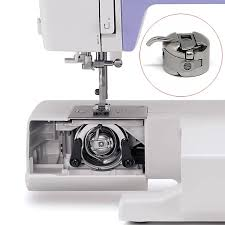 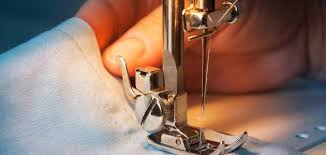